Intellectual Property on the Web
COMP3220 Web InfrastructureCOMP6218 Web Architecture
Dr Heather Packer – hp3@ecs.soton.ac.uk
How is the Web Structured?
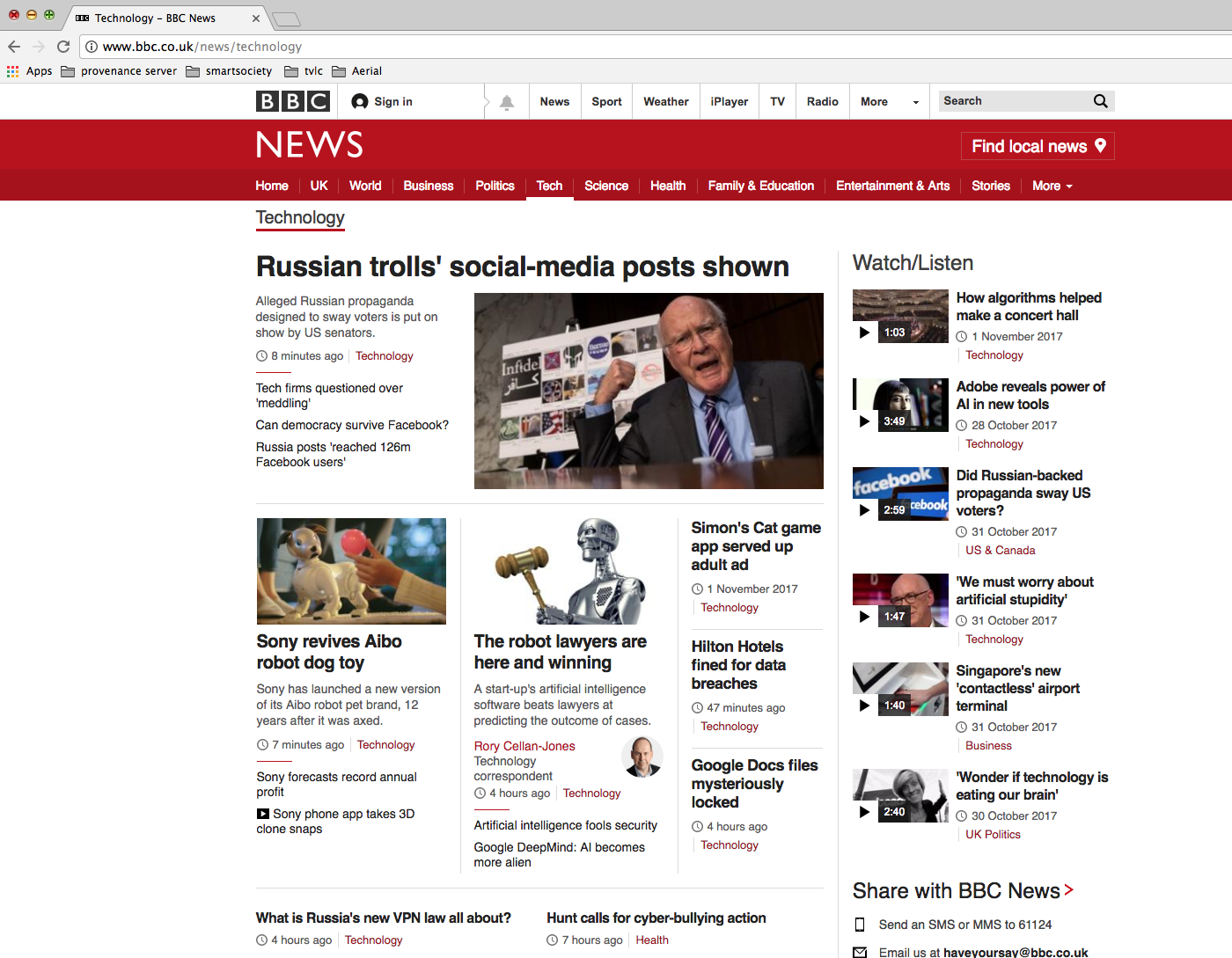 3
How is the Web Structured?
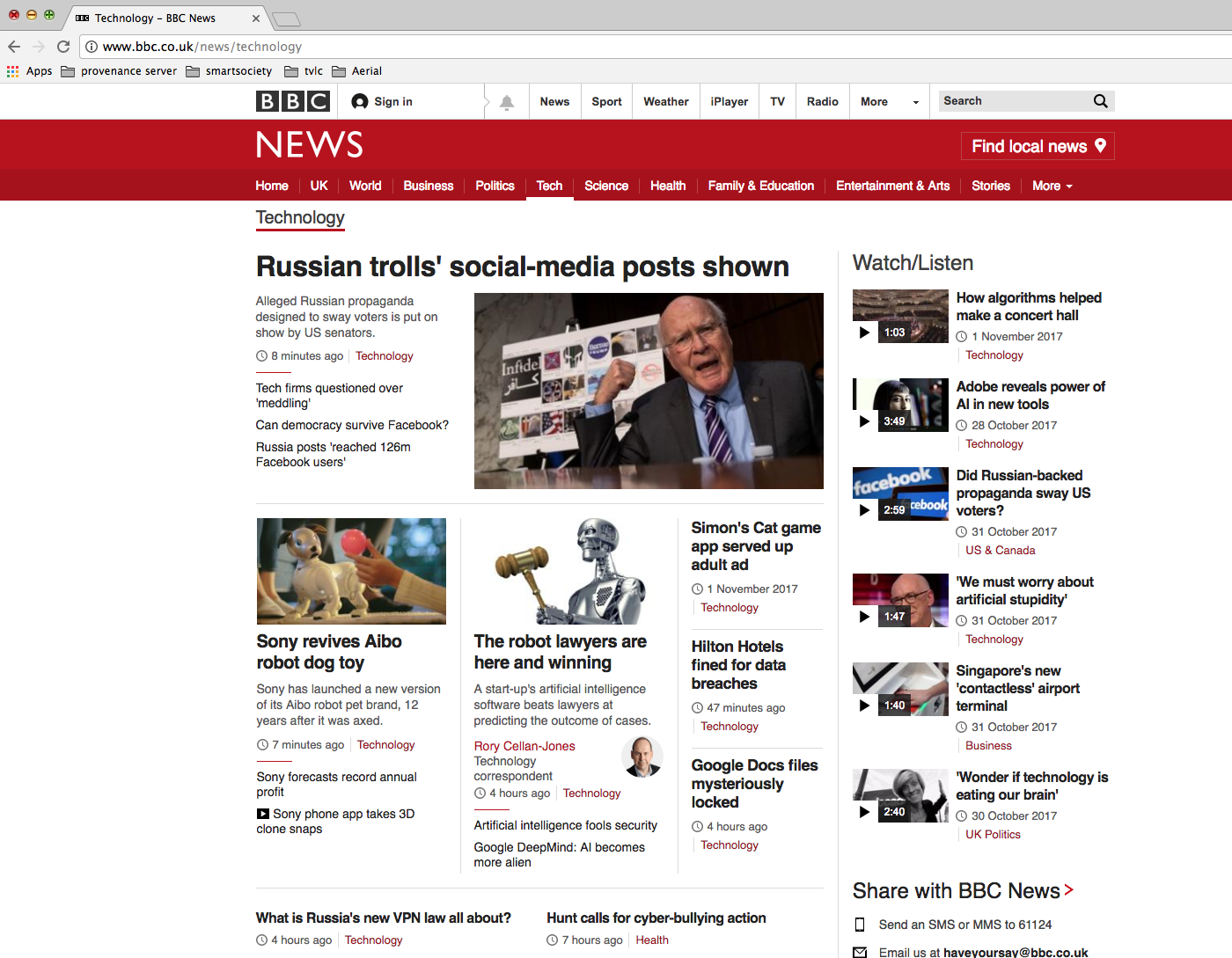 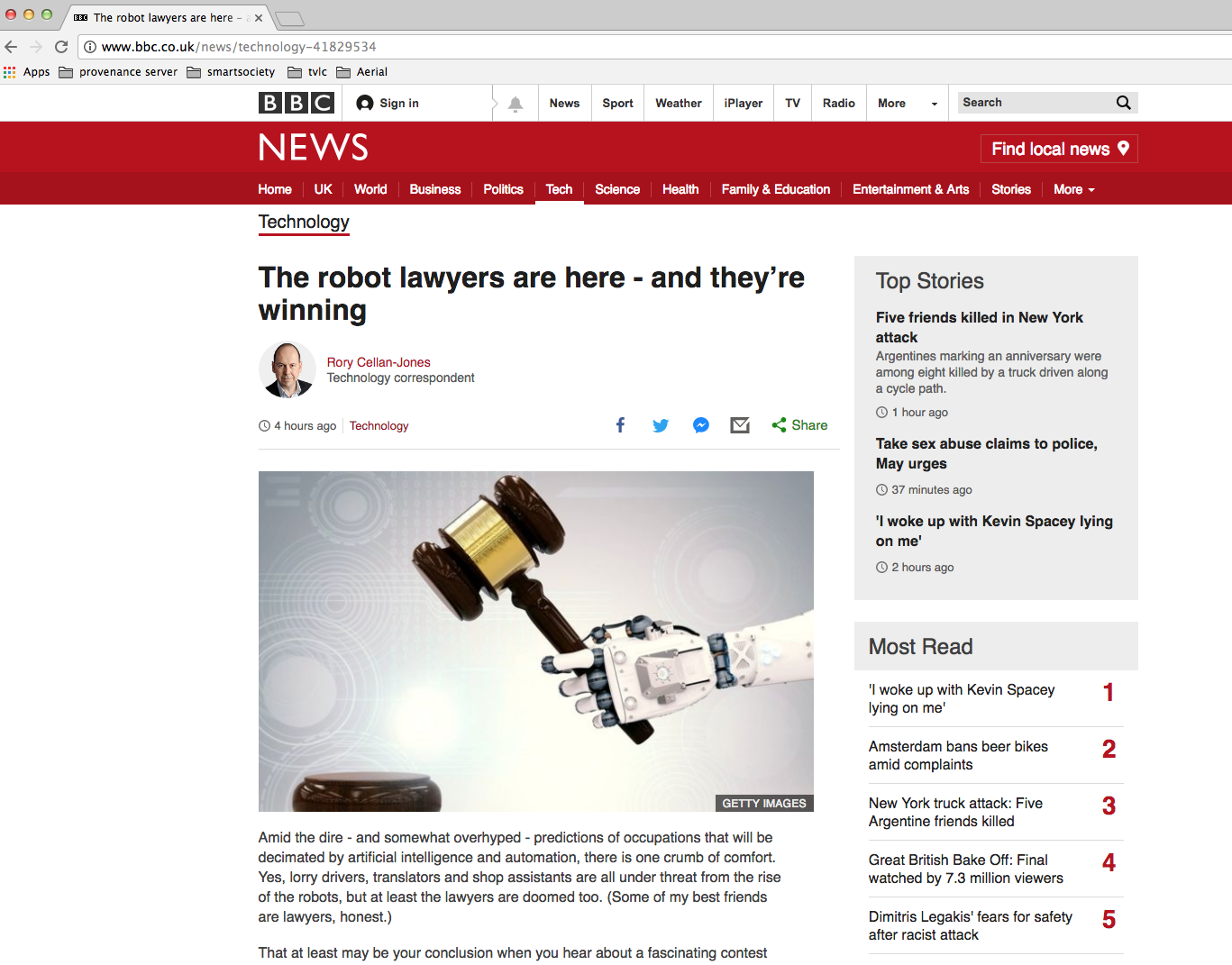 hyperlink
4
How is the Web Structured?
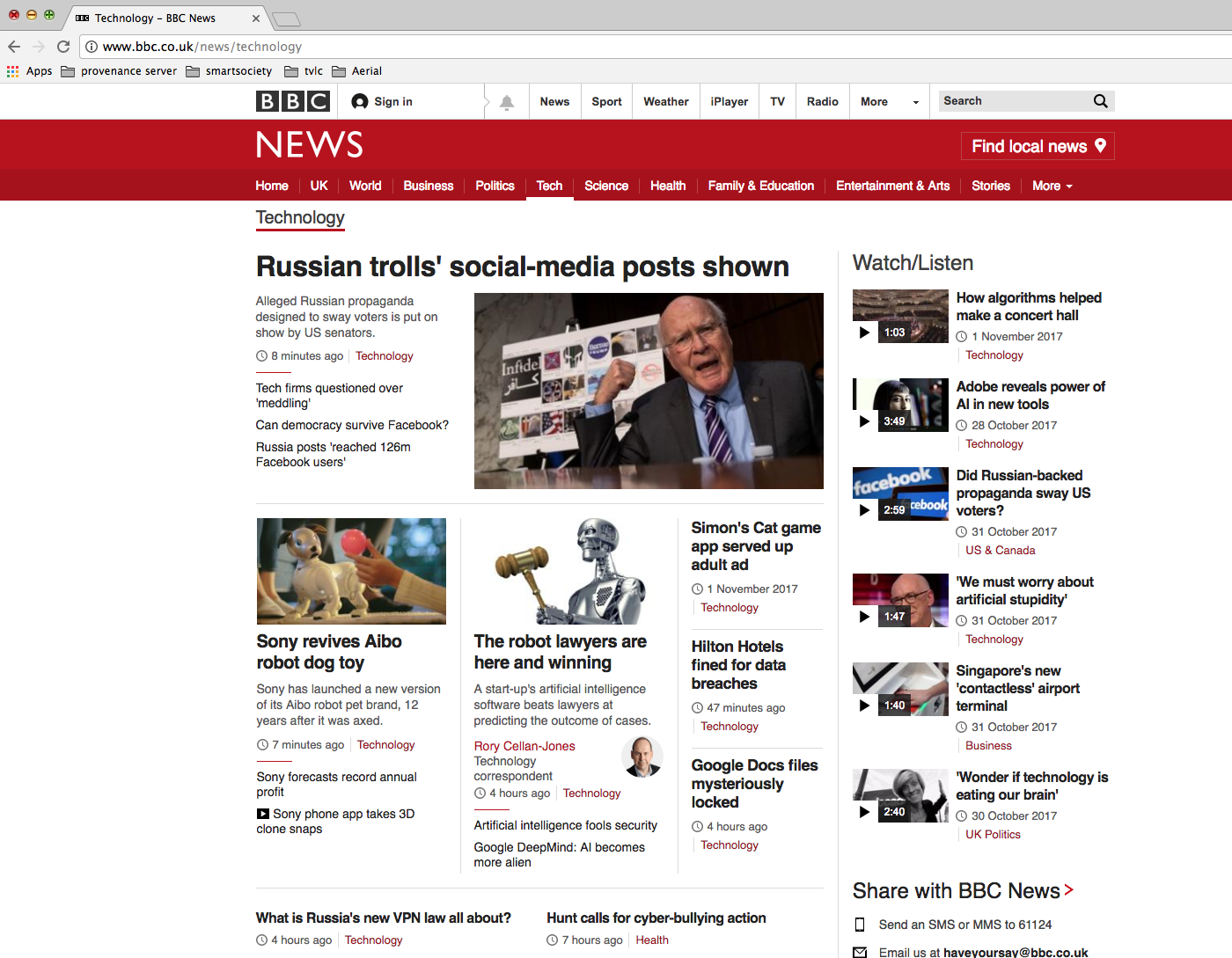 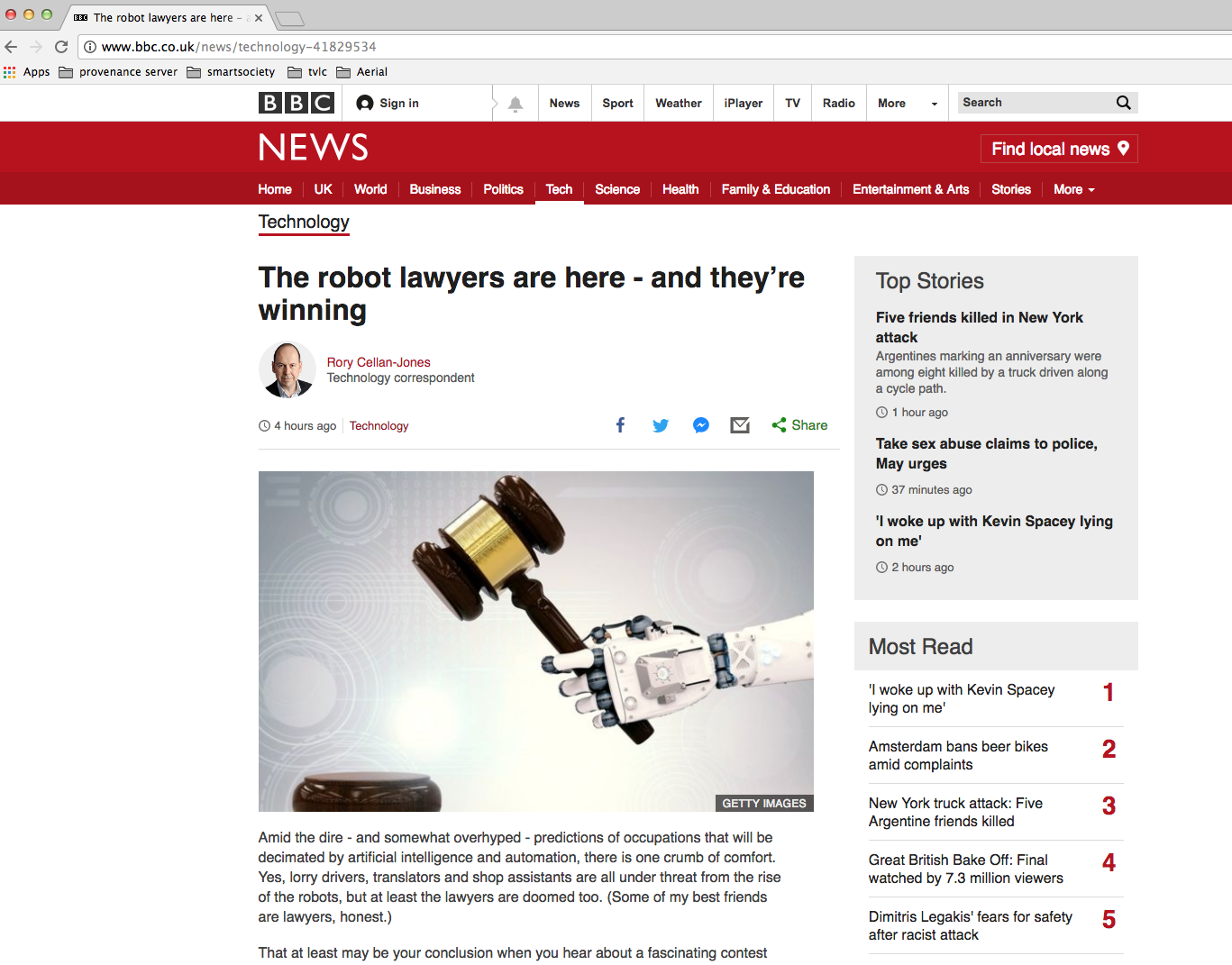 hyperlink
Graph Theory: Pages are nodes & links are directed edges
5
Graphs can Model
The Web
Facebook users
Tweets
Publications
Bitcoin/Block chain transactions
6
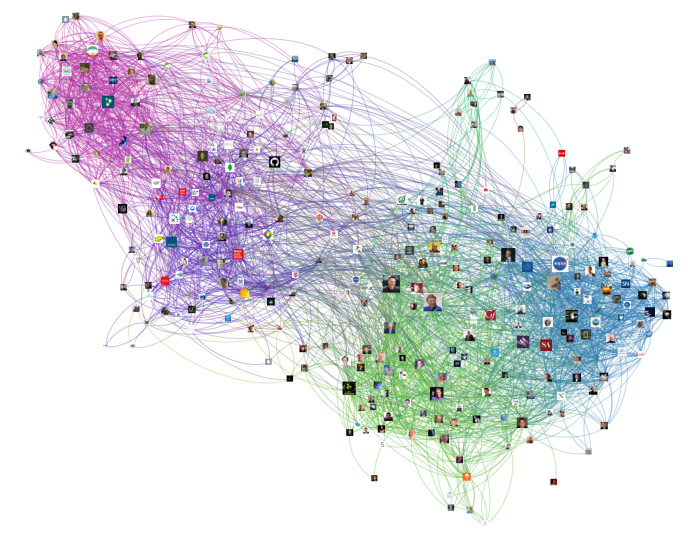 Twitter Graph
7
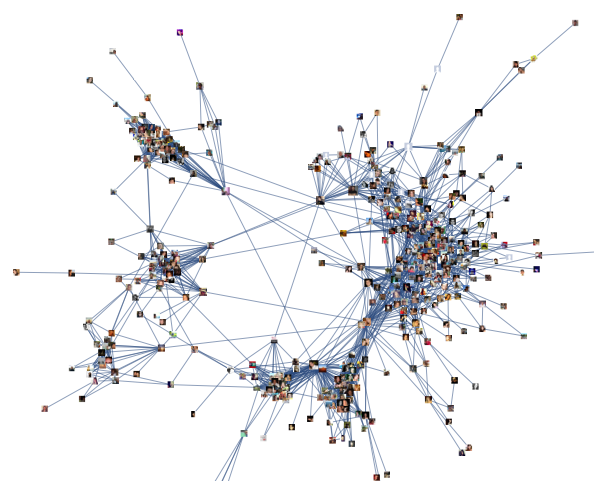 Facebook Graph
8
Graph Theory – Useful Measures
Distance between two vertices (v and v’)
Diameter of a graph, longest distance between any two vertices
Average-case diameter, average distance between any pair of nodes (v and v’)
Degree of a vertex, number of edges connected to it
Density of network, ratio of edges to vertices
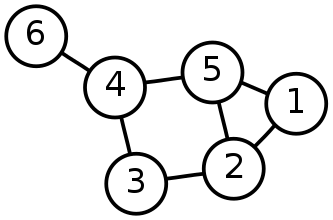 A graph is made from Nodes or Vertices (V) and Edges (E)
G = (V, E)
Network size, total number of vertices (N)
9
Which is the Most Important Node?
P
L
Q
M
N
I
O
J
H
K
D
G
A
E
B
F
C
10
Which is the Most Important Node?
P
Eigenvector
L
Q
M
N
Degree
I
O
Closeness
J
H
K
D
G
A
E
Betweenness
B
F
C
11
Graph Theory – Is this Node Important?
Importance measures using centrality:
Degree centrality
Betweenness centrality
Nearness centrality
Eigenvector centrality

*Central as in important, vital or `at the heart of’, not near the centre
12
Degree Centrality
Degree centrality focuses on individual nodes – it simply counts the number of edges that a node has
Hub nodes with high degree usually play an important role in a network
F
B
deg(E)=5
G
C
A
E
deg(A)=4
H
D
I
J
13
Degree Centrality – In Degree
In degree – links to a vertex
Often used as a proxy for popularity
A web page is important if lots of things link to it
A twitter user is important if lots of other users follow it
A journal article is important if lots of other articles cite it
F
B
inDeg(E)=4
G
C
A
E
H
D
I
J
14
Degree Centrality – Out Degree
Out degree – links from this vertex
Authorities on a topic
F
B
inDeg(E)=4
G
C
A
E
outDeg(E)=1
H
D
I
J
15
Degree Distributions
Degree distributions p(k)
A plot showing the degree of nodes in a graph
F
B
1
1
G
C
A
E
5
4
1
1
Number of Nodes
H
D
1
1
I
Number of links
J
2
16
1
Degree Distribution Examples
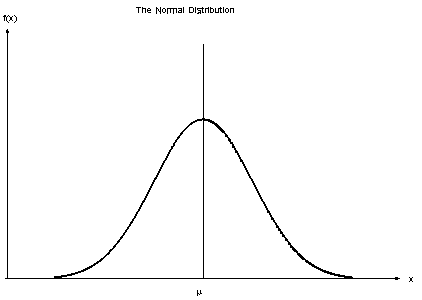 Normal distribution
The average degree is most likely
Very high and very low degrees are highly unlikely

Power law distribution
No meaningful average degree
Very low degrees are likely, but very high degrees are unlikely
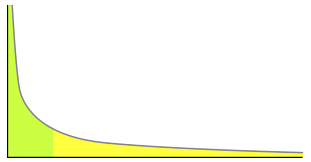 17
Power Law Networks
Some nodes have a tremendous number of connections to other nodes (hubs)
Most nodes have just a handful of links
Robust against accidental failures, but vulnerable to coordinated attacks
Nodes can have millions of links: The network appears to have no scale (no limit)
Power Law is a property of a 
  scale free network
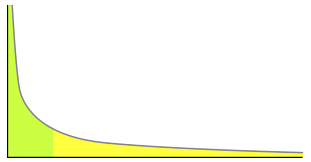 hubs
18
Betweenness Centrality
Number of shortest paths going through a node
A node that has high betweenness is vital to the communication of the network
Many/most messages between two nodes must travel through it.
E
B
A
D
F
C
19
Betweenness Centrality
Betweeness Centrality for A
B to D
B to E
B to F
C to D
C to E
C to F

BC(A) = 6
E
B
A
D
F
C
20
Closeness Centrality
Closeness is the average of the shortest distances to all other nodes in the graph
It can describes how far and close vertexes are
E
B
1 ms
1 ms
1 ms
A
D
3 ms
2 ms
1 ms
F
C
21
Closeness Centrality
Closeness centrality of A
A to B = 1 ms
A to C = 1 ms
A to D = 1 ms
A to E = 2 ms
A to F = 3 ms

CC(A) = 1.6 ms
E
B
1 ms
1 ms
1 ms
A
D
3 ms
2 ms
1 ms
F
C
22
Eigenvector Centrality
Eigenvector measures the popularity by looking at the quality of links
Identifies whether a node is connected to influential nodes
PageRank is an example
F
B
G
C
A
E
H
D
I
J
23
PageRank
Good example using web graph theory of importance to make a big difference in how people used the web
Larry Page developed page rank in 1996
Page rank works on the assumption that more important websites are likely to receive more links from other websites
The actual algorithm used today is not openly known
24
Google’s PageRank Algorithm
Number of links
Pages with more in-links rank higher, than a page fewer in-links
Link Quality
A link from an important page is worth more than many links from relatively unknown sites
Link Context
The text in and around out links relates to the page they point at. 
Ranking boosts on text styles
25
PageRank: Original Formula
PageRank (PR) of page u is given by the summation of the PR of all pages in the set of all pages linking to page u (v∈Bu), divided by the number of L(v) of links from page v



Iterative formula, starting with rank 1/n for all n pages
It can handle the scale of the web
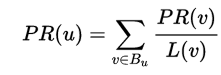 26
PageRank: Surfer Model
Usage simulation
Based on a model of a Web surfer who follows links and makes occasional haphazard jumps
User randomly navigates
Jumps to random page with probability p
Follows a random hyperlink with probability 1-p
Never goes back to a previously visited page
27
What do the Measures Tell Me?
Degree: exposure to the network, opportunity to directly influence
Betweenness: informal power, gate keeping, brokering, controls flow of browsing
Closeness: estimates time to receive information, indirect influence, point of rapid diffusion
Eigenvector: connected to influential nodes of high degree, “not what you know but who you know”
28
What does the web look like?
What Does the Web Look Like?
Experimental Observations [Barabasi, Albert (1999)]
Sparse graph
Power law
Small world network
The Shape of the Web [Broder et al (2000)]
2005 what the web looks like
30
[Speaker Notes: Sites and hyperlinks between them


In mathematics a dense graph is a graph in which the number of edges is close to the maximal number of edges.  The opposite, a graph with only a few edges, is a sparse graph.


Property of almost any network is the power law distribution of degrees]
Small World Network
Six Degrees of Separation is a theory that everyone is 6 or fewer steps away from any other person in the world
Experiment by Stanley Milgram in the 1960
300 letters
Sent to intermediary person on a first name basis
64 made it
Average hops of 5.2 intermediaries
31
[Speaker Notes: s]
Small World Network – Erdos 1950s
32
Small World Network - Erdos
33
Small World Network
Small World Network is a graph which most nodes are not neighbours but most nodes can be reached by a small number of connections
Website links
Social networks
Wikipedia
Many hubs – pages with many in links 
Hubs significance can be modeled with degree centrality
Robust for random node deletions
34
Barabasi and Albert Experimental Methodology
Intuition: Networks grow by iterative process
Simulate growing a network and then examine its properties
Experiment with different models
One model they used was Preferential Attachment
35
Preferential Attachment
The probability of a new node linking to an existing node is proportional to the degree of that node.  The probability Π(ki) that a link of the new node connects to node i depends on the degree ki as:


A new node is free to connect to any node in the network
For example, if a new node has a choice between a degree-two and a degree-four node, it is twice as likely that it connects to the degree-four node
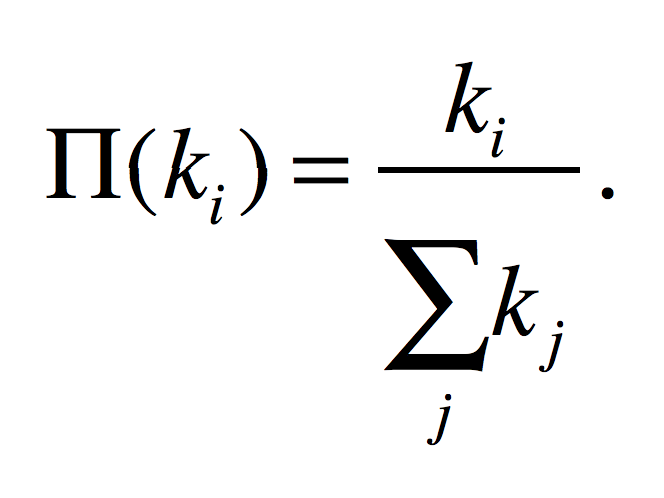 36
Preferential Attachment and the Web
A new webpage is free to link to any webpage on the network
If a webpage has a choice between a degree-two and a degree-four webpage, it is twice as likely that it connects to the degree-four webpage
Why does this model reflect pages and links on the web?
37
Preferential Attachment and the Web
Why does this model reflect pages and links on the web?
Good quality resources are likely to be popular
Human nature - the more popular a website is, the more likely it to be shared and thus linked to, similar to Pagerank’s assumption
Findability – the more obscure something is the less findable it is, and thus is less likely to be linked to
38
What does the Web look like?
Experimental Observations [Barabasi, Albert (1999)]
Sparse graph (n vertices, mn edges)
Small world network
Power law
The Shape of the Web [Broder et al (2000)]
The Opte Project 2003
39
The Bow Tie
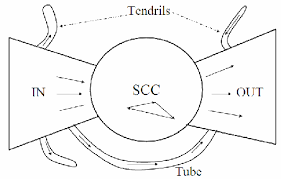 Strongly Connected Components
In links
Out links
Tendrils and Tubes
40
Web Graph Results
The diameter of the central core (SCC) is at least 28, and the diameter of the graph as a whole is over 500
The probablity of a path between randomly chosen pairs is only 24%
Average directed path length is about 16
Average undirected path length is about 6
41
What does the Web look like?
Experimental Observations [Barabasi, Albert (1999)]
Sparse graph (n vertices, mn edges)
Small world network
Power law
The Shape of the Web [Broder et al (2000)]
The Opte Project 2003
42
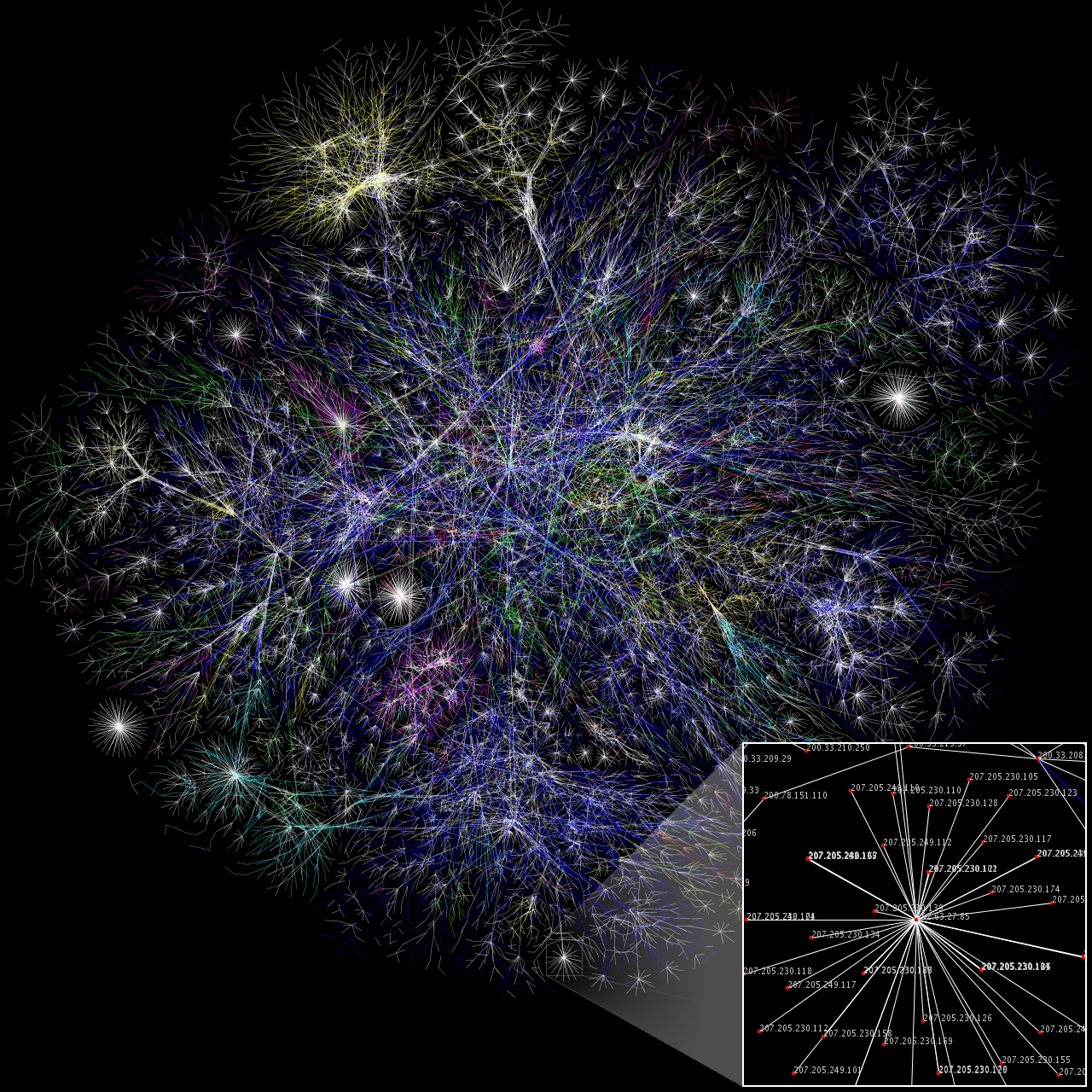 Web Graph
43
Modern Web Research
Temporal aspects – how is the Web Graph evolving over time?
Information aspects – how does new information propagate throughout the web (or blogosphere, or twitter, ...)
Finer-grained structure – how to define and compute “communities” in information and social networks
44
Outcomes
Understand that the web can be modeled as a graph
Importance measures played a big role in searching the web
Understand how graph theory can be applied, and apply it to describing the web:
small world property
scale free networks and power laws
Preferential attachment
What the web looks like at scale
45